Alternatives to Traditional Fitness Testing
Tara B. Blackshear, Ed.D.
Department of Kinesiology
Physical Education Teacher Education
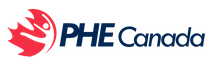 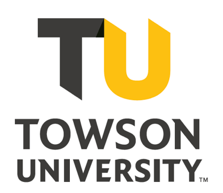 May 3, 2019
[Speaker Notes: Introduction]
Provide a brief overview of fitness testing in schools
Discuss the purpose, challenges, and benefits of fitness testing
Discuss physical activity behaviors among youth
Present fitness testing alternatives
Fitness implementation, tracking  & assessments
Objectives
2
[Speaker Notes: How many of you use fitness test in your PE programs? What are some problems that you have encountered when fitness testing? Students are unclear of the purpose/meaning, turn off students – absent/avoidance]
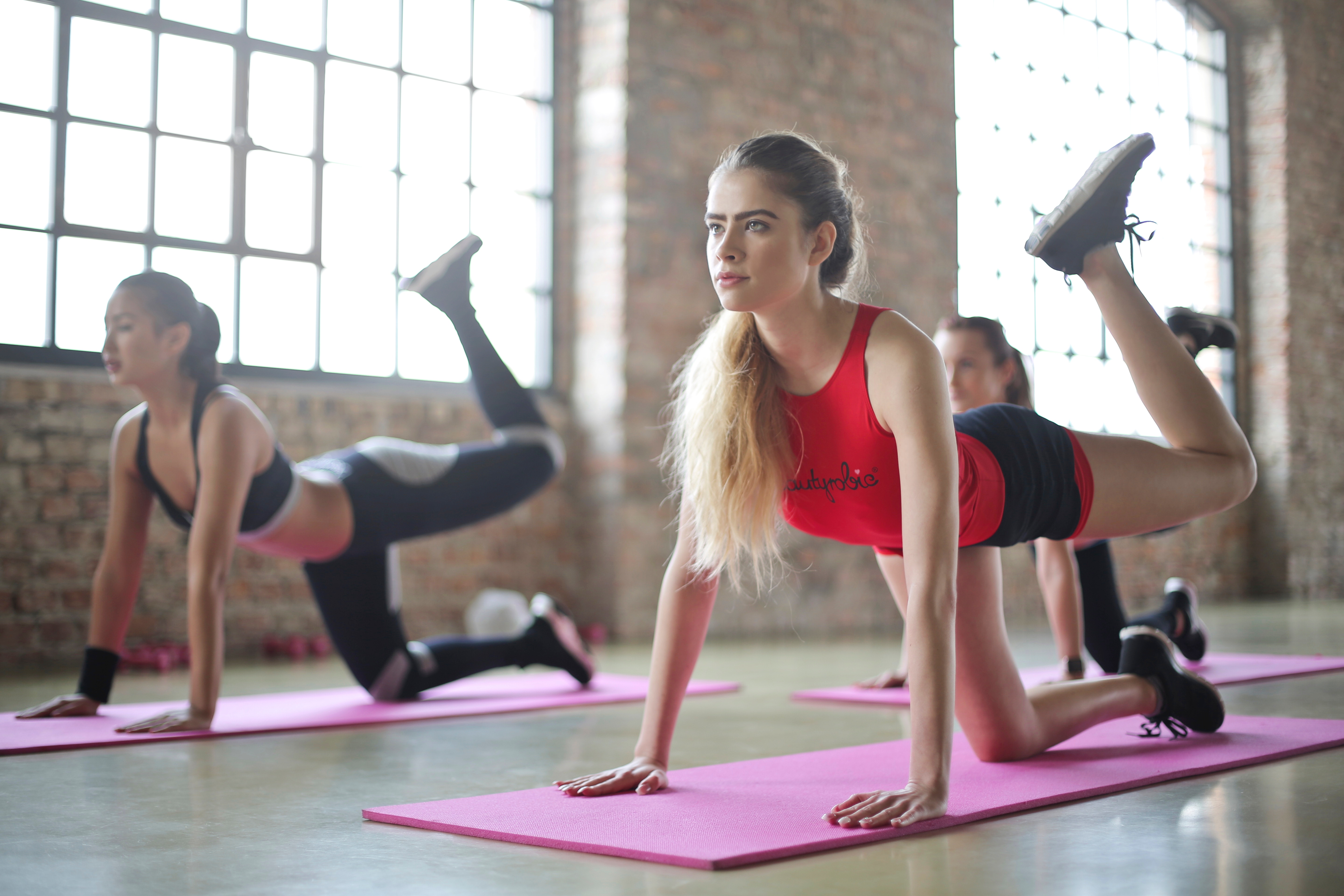 PHYSICAL ACTIVITY, FITNESS & WELLNESS
3
Photo by bruce mars on Unsplash
[Speaker Notes: PE MODEL]
HISTORY OF FITNESS TESTING IN PHYSICAL EDUCATION
4
Collaboration between PE & Military personnel
Health Related Fitness
AAHPERD – Physical Best
Presidential Fitness
The Cooper Institute
PHE Canada
SHAPE America
Canada Fitness 
Award Program
?
Anthropometrics
Canadian Forces
& JFK
Mid-1900s
1994
1950s
1992
1966
1942
1984
Today
1970
1960s
Late 1800s – early 1900s
Centennial Athletic 
Awards Program
(CAHPER)
Active Living 
Challenge Program
Fitnessgram ® & AAHPERD merge
Normative 
assessments
Physical efficiency
Athletic Performance
Military preparation
https://www.ncbi.nlm.nih.gov/books/NBK241311/
[Speaker Notes: National center for biotechnology]
Traditional Fitness Testing
5
Mile/1600m run
Curl-ups 
Push-ups
Sit and reach
Pull-ups/Flexed-Arm Hang
20-meter shuttle run
Broad jump
Vertical jump
50- & 300-yard dashes
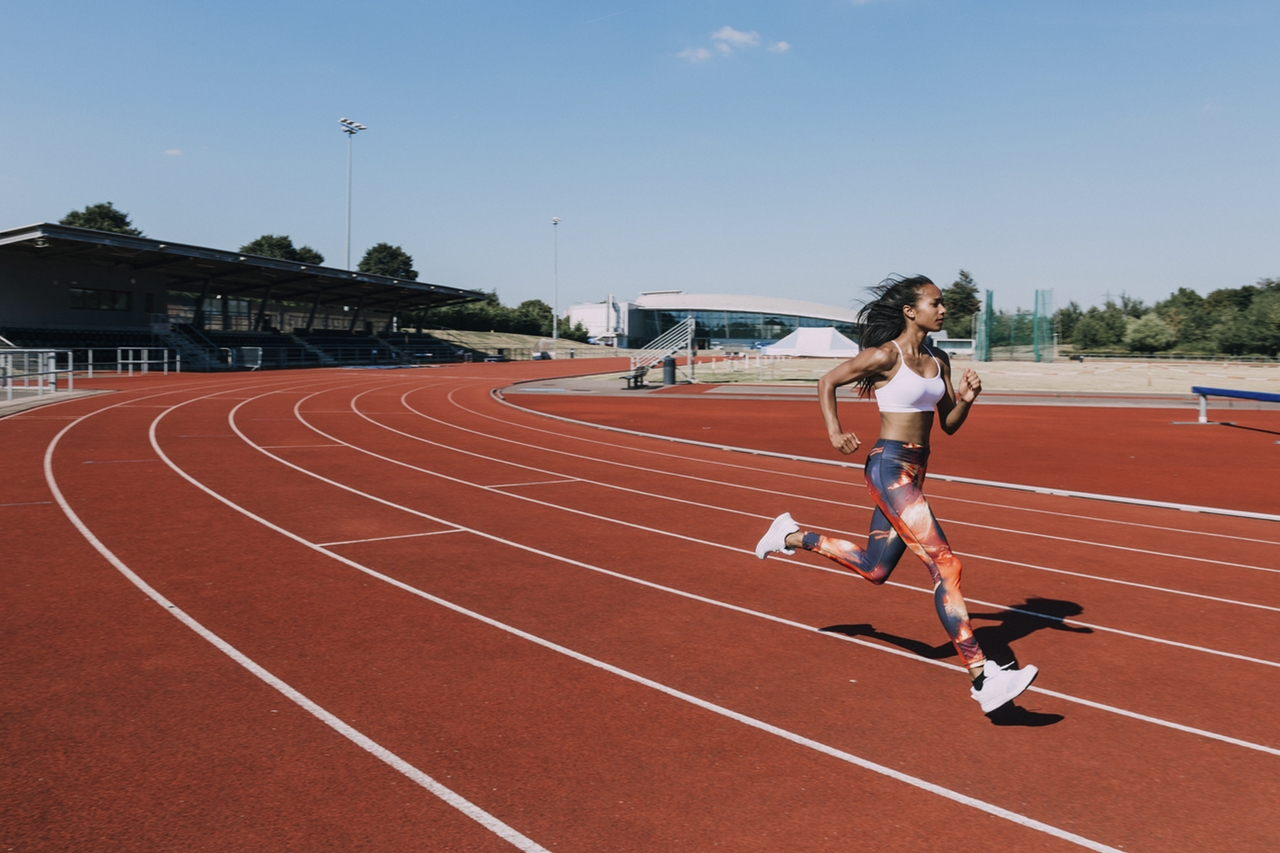 [Speaker Notes: How many of you are physically active or exercise regularly? Why are you physically active? What inspires you? 
So, when you hear ”traditional fitness testing,” what comes to mind?]
6
Traditional Fitness Testing
Large group
Valid/Reliable (somewhat)
Little to no equipment
Evidence
Cattle call
One size fits all
On display
Humiliation
Boring
Time consuming
PFA Measurements
PFA Measurements
PFA Measurements
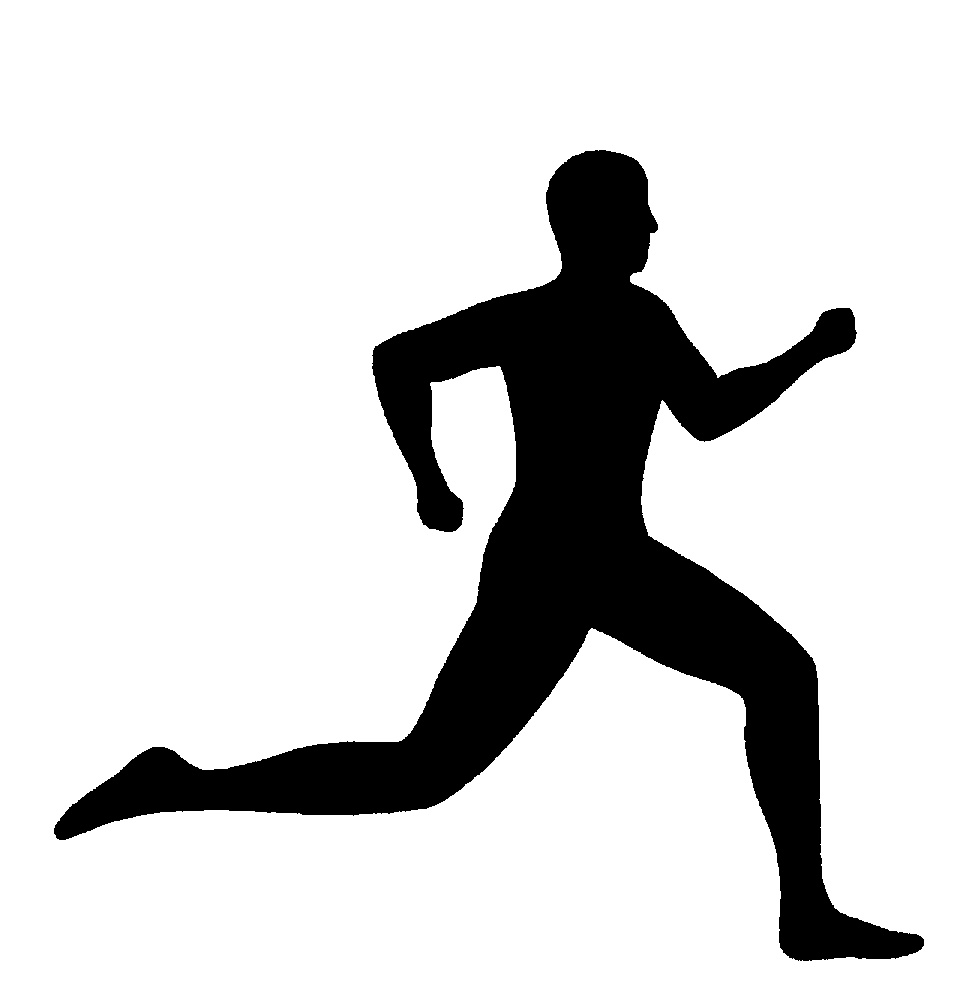 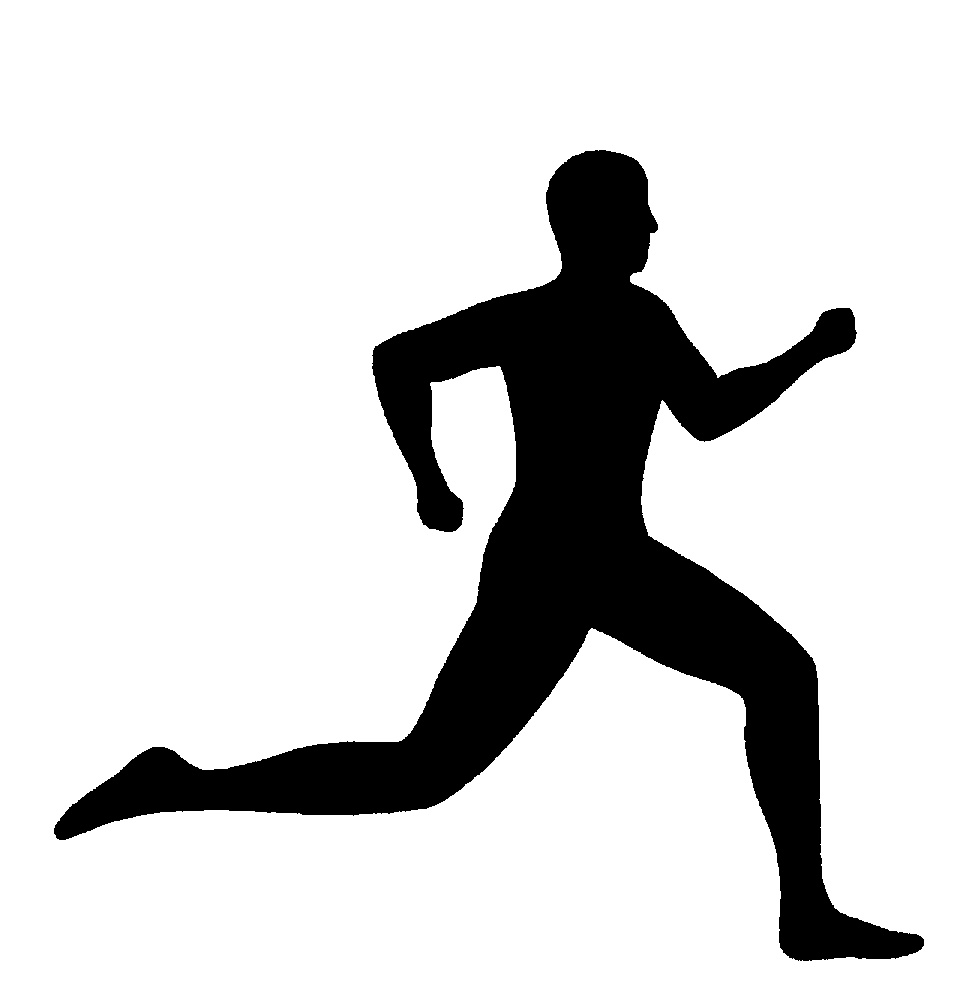 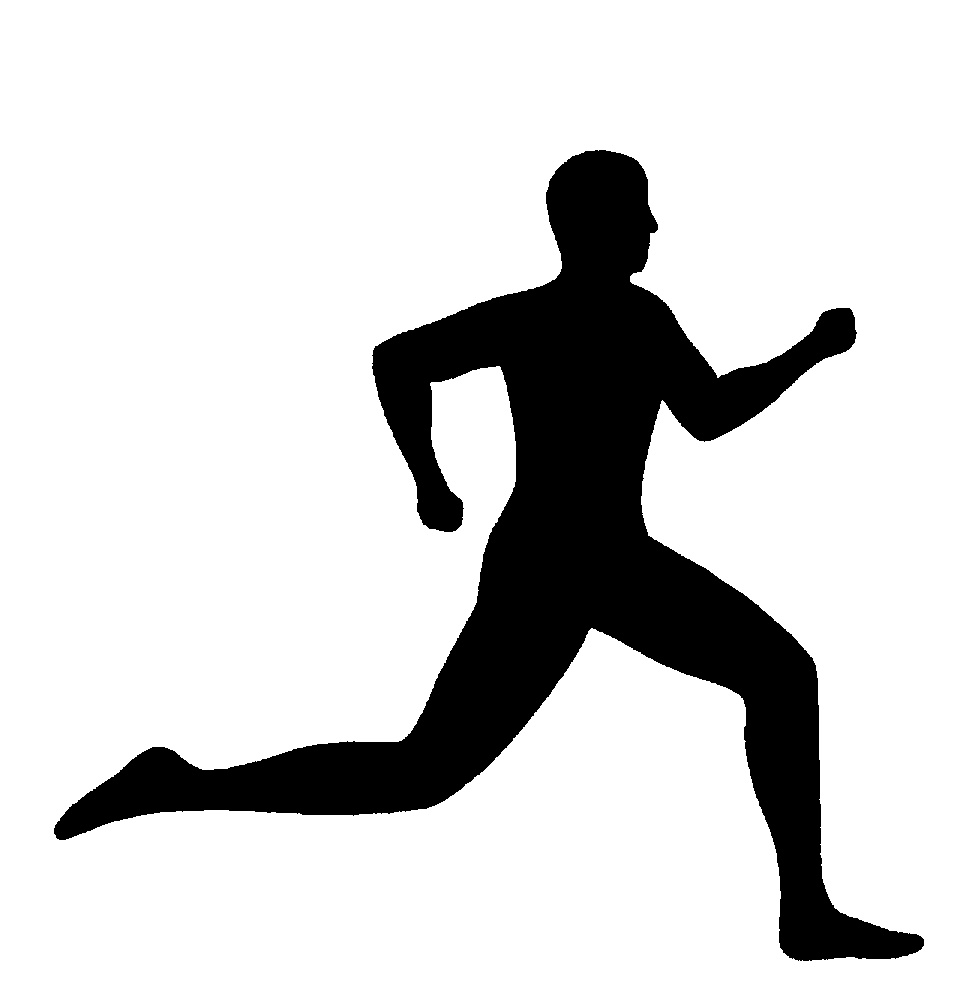 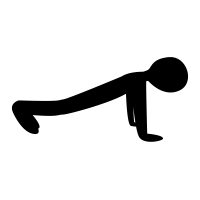 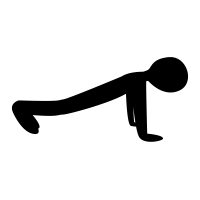 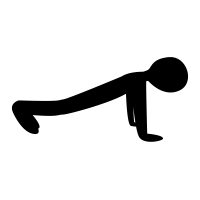 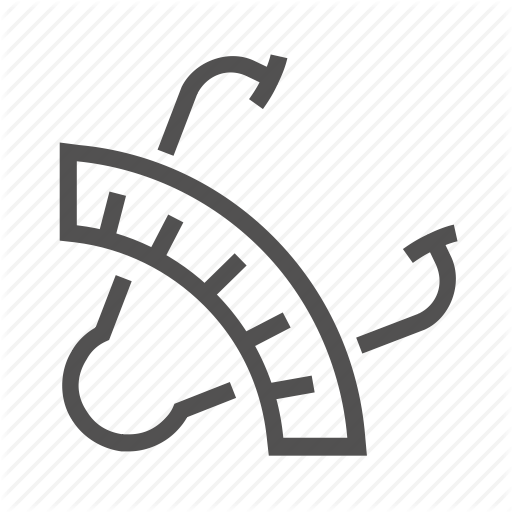 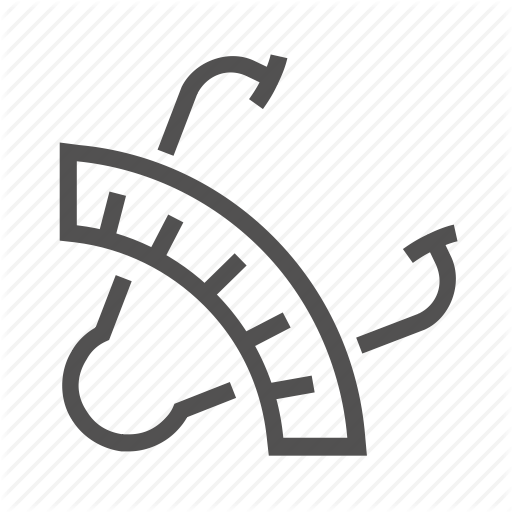 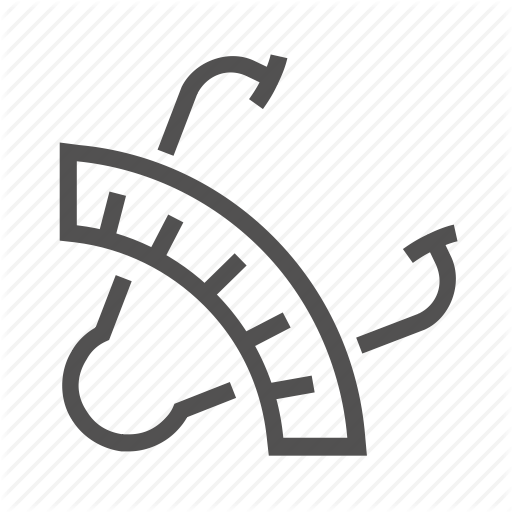 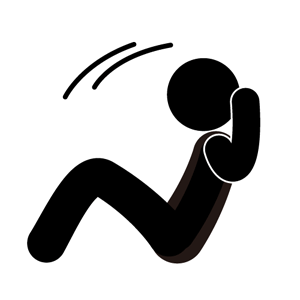 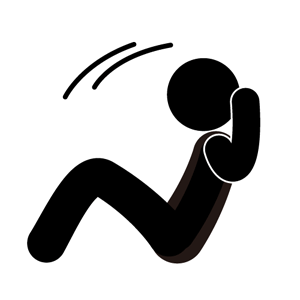 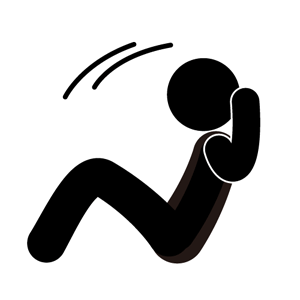 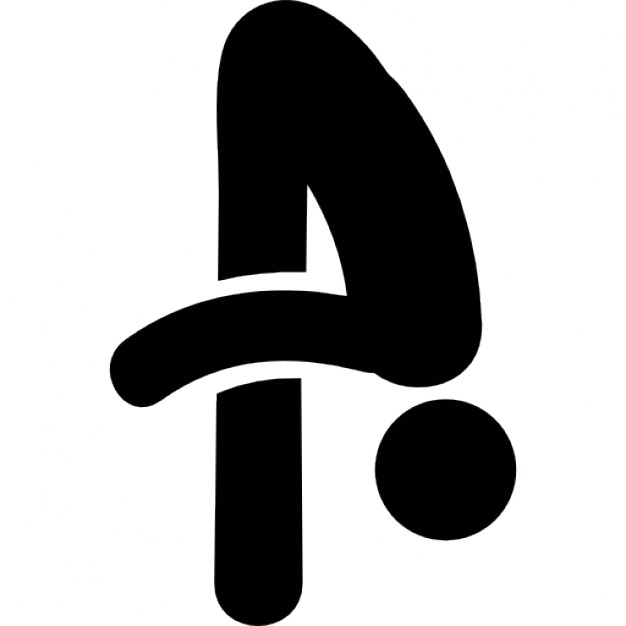 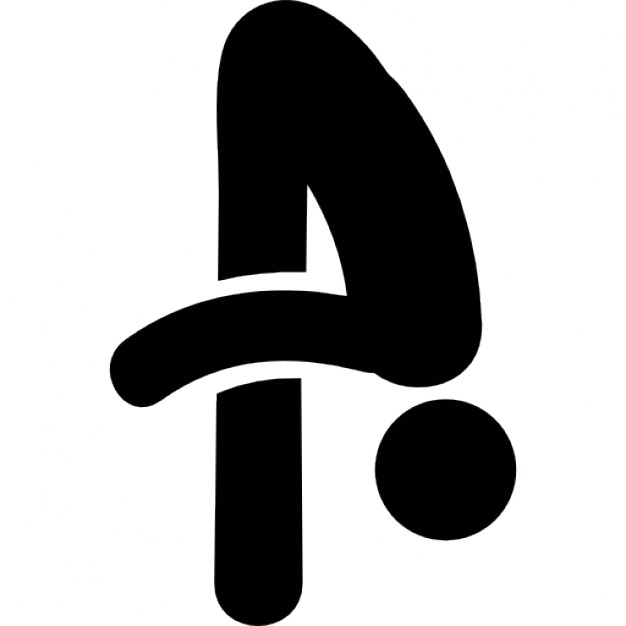 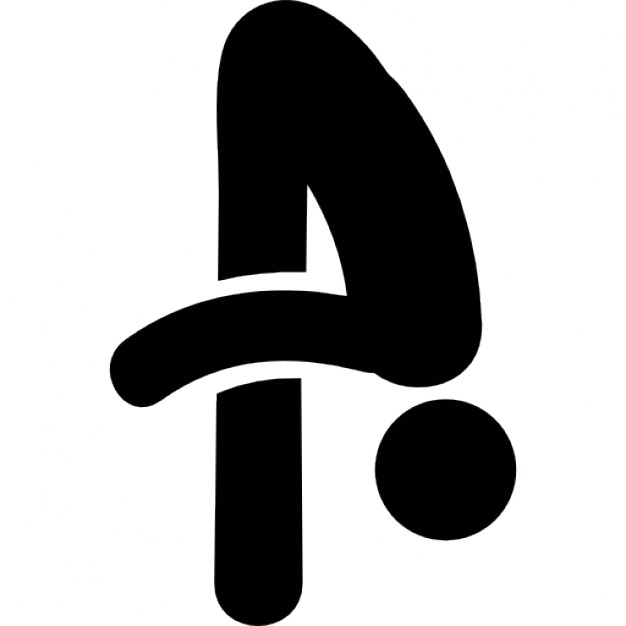 Queen’s College 3 Minute Step Test
Queen’s College 3 Minute Step Test
Queen’s College 3 Minute Step Test
Push-ups
Push-ups
Push-ups
3-Site Skinfold
3-Site Skinfold
3-Site Skinfold
Abdominal 
Curl-ups
Abdominal 
Curl-ups
Abdominal 
Curl-ups
YMCA 
Sit-and-Reach Test
YMCA 
Sit-and-Reach Test
YMCA 
Sit-and-Reach Test
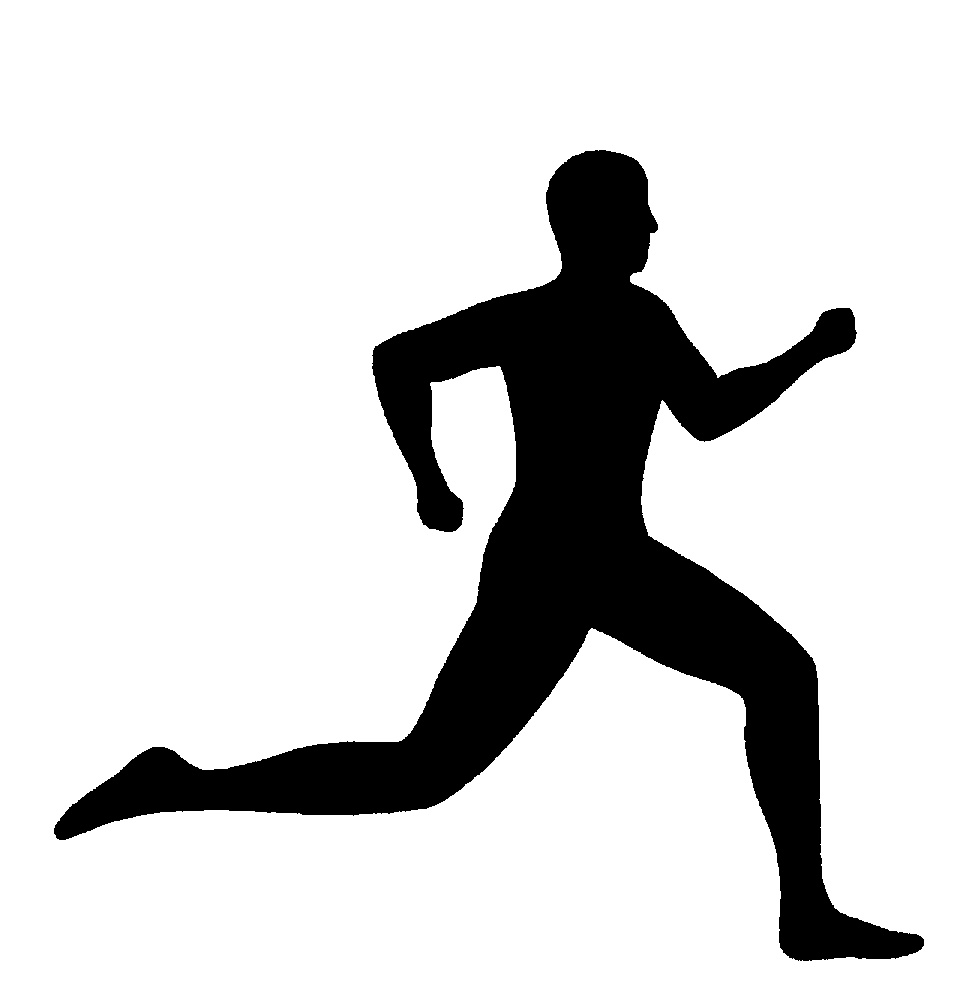 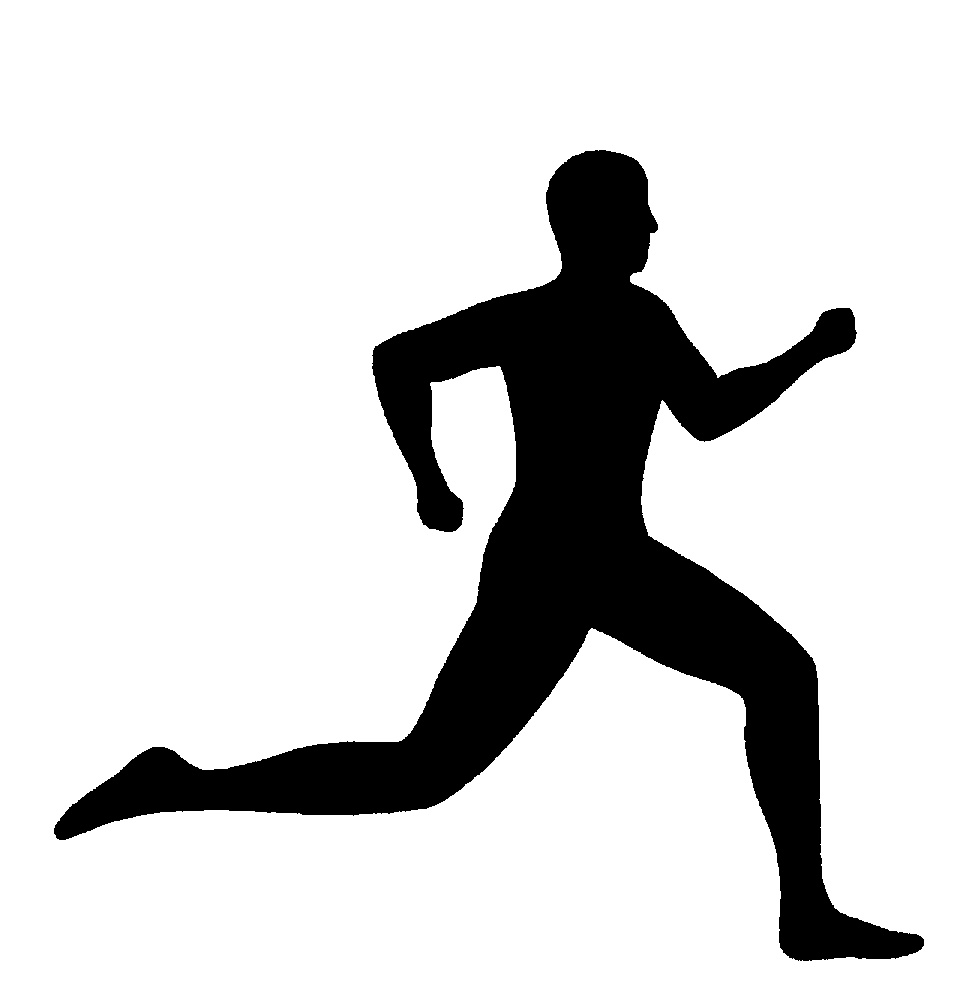 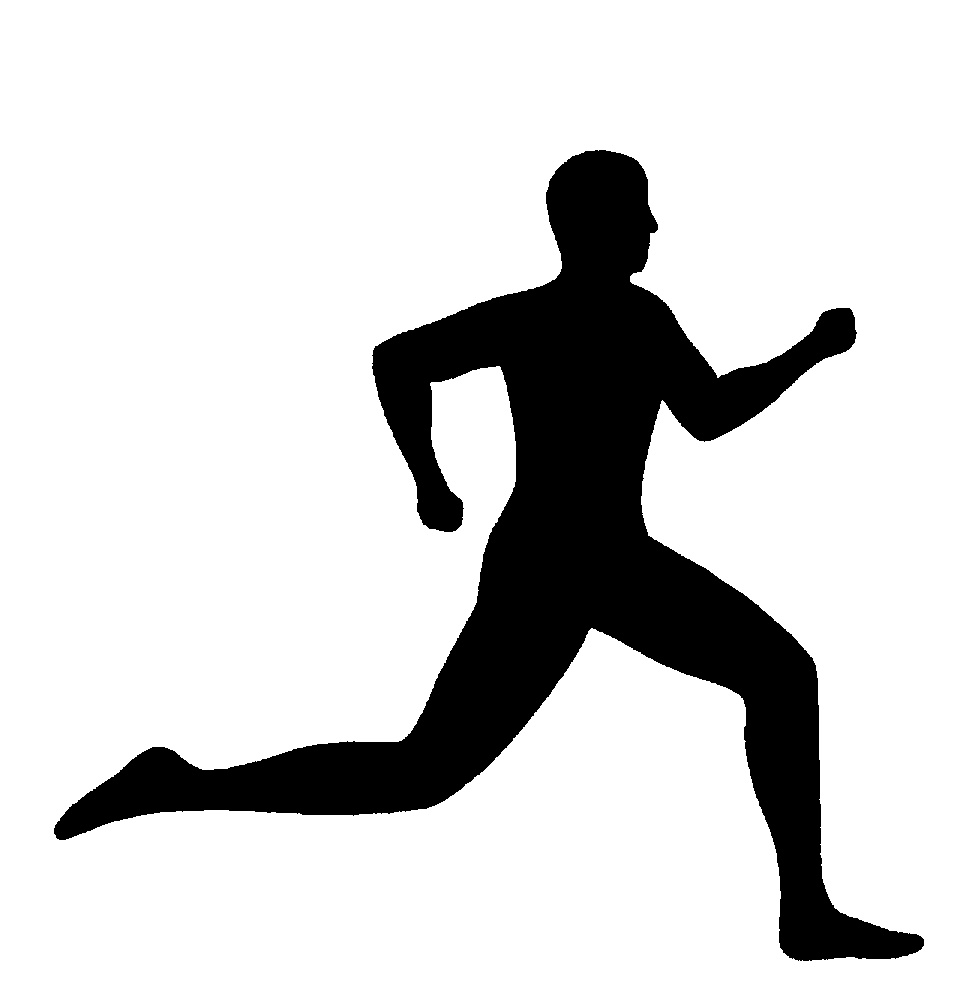 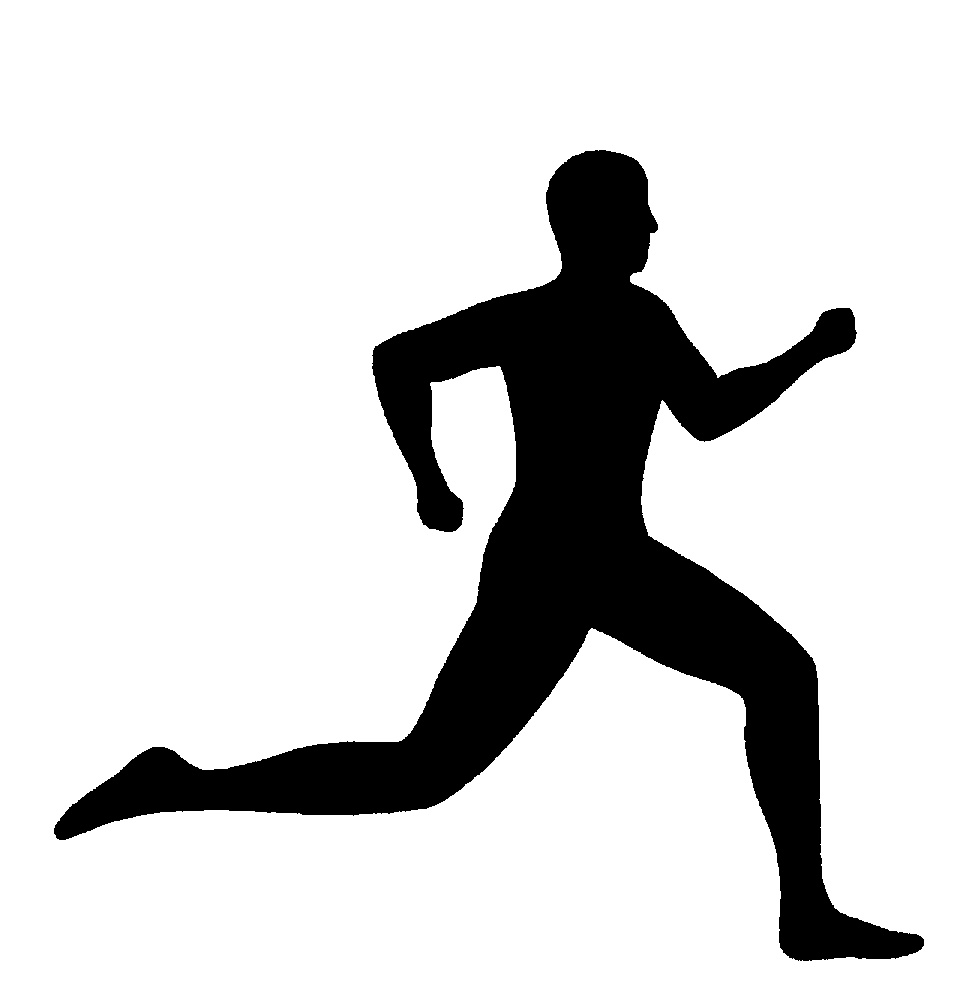 [Speaker Notes: So what are some problems that you have encountered when fitness testing? Students are unclear of the purpose/meaning, turn off students – absent/avoidance]
False Sense of Fitness
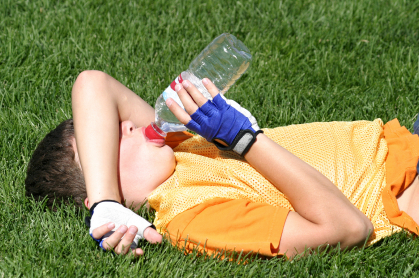 http://www.ausleisure.com.au/images/sized/images/ausleisure/files/Les_Mills_Born_to_Move_youth-516x320.jpg
http://blog.drstankovich.com/files/2013/06/tired-athlete-.jpg
Physical Activity Guidelines (CSEP)
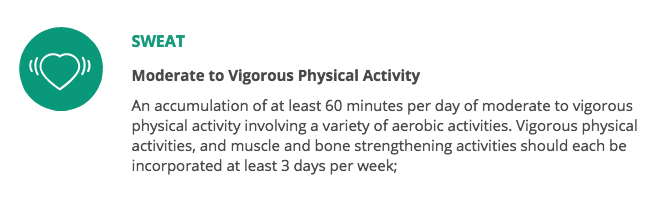 8
[Speaker Notes: Canadian Society for Exercise Physiology]
9
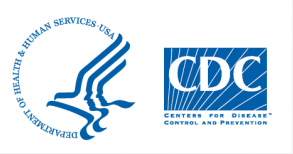 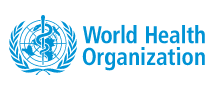 10
35 - 37.6%
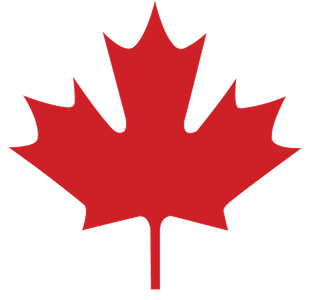 http://clipart-library.com/canadian-maple-leaf.html
[Speaker Notes: ParticipAction
According to the Public Health Agency of Canada, 37.6% of youth meet these guidelines.]
11
D+
[Speaker Notes: Canadian children were give a D+ by ParticipACTION]
12
21.6%
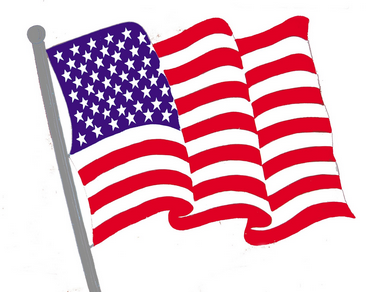 http://clipart-library.com/american-flag-clip-art.html
[Speaker Notes: According to the CDC and Prevention 21.6% of US children meet the guidelines]
13
D-
[Speaker Notes: https://www.physicalactivityplan.org/projects/PA/2018/2018_USReportCard_UPDATE_12062018.pdf?pdf=page-link
Page 8]
Physical Activity Guidelines (CSEP)
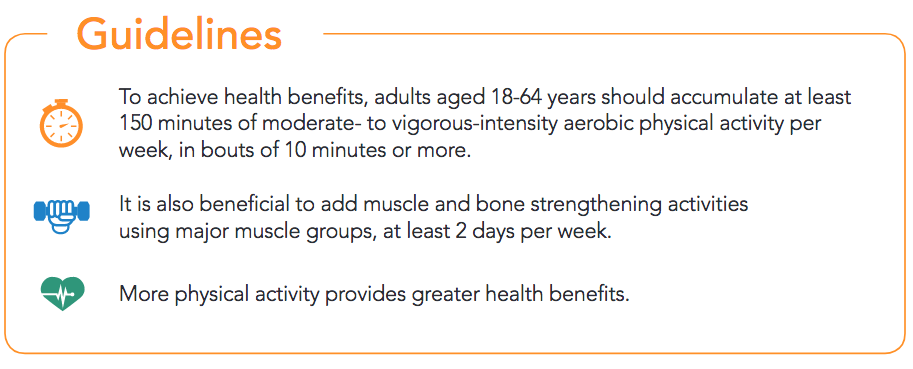 14
[Speaker Notes: http://www.csep.ca/CMFiles/Guidelines/CSEP_PAGuidelines_adults_en.pdf
.]
15
17.6%
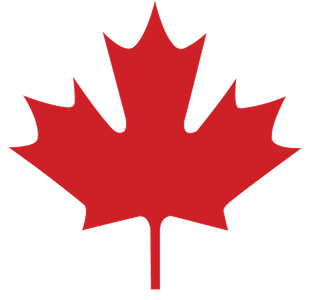 http://clipart-library.com/canadian-maple-leaf.html
[Speaker Notes: According to the Government of Canada only 17.6% of adults meet this criteria]
23.5%
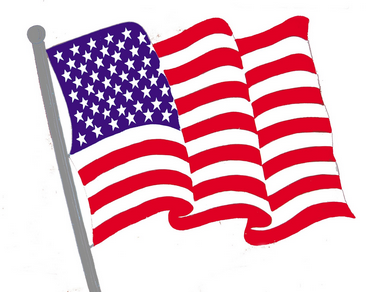 http://clipart-library.com/clipart/american-flag-clip-art-1.htm
[Speaker Notes: CDC]
Physical Education/PA Requirements
Alberta
Nova Scotia
Saskatchewan
Manitoba
New Brunswick
Newfoundland & Labrador
Prince Edward Island
Quebec
Elementary = 120 minutes/week
Secondary – 2, 75-minutes/week – 3 PE Courses

Ontario
All – Daily PA 20 minutes (100 minutes /week)
Fitnessgram® fitness testing 

British Columbia
Required – K-10
PA promotion
17
18
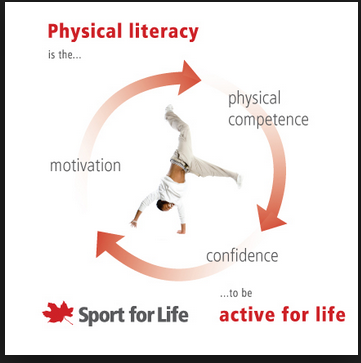 [Speaker Notes: Goal is to develop physically literate children, but does traditional fitness testing promote this?]
Concurrent Training
Aerobic  & Anaerobic
Endurance & Strength
19
Benefits of Concurrent Training
20
21
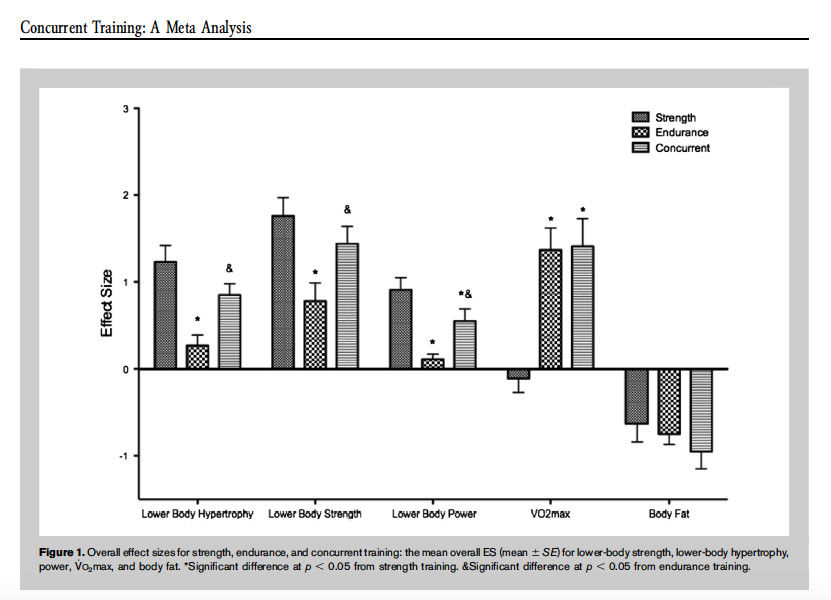 [Speaker Notes: Wilson, et al. (2012)]
22
High Intensity Interval Training (HIIT)
Health-Related Fitness Components
Skill-Related Fitness Components
Suitable for all ages and fitness levels
No Equipment needed
Customize/modify
23
BENEFITS OF HIIT TRAINING
⬆️ VO2 max
⬇️ Body Composition
⬆️ Health of metabolic diseases
Hypertension
Obesity
Coronary artery disease
24
HITT Physical Activity Fitness Menus
Beginner
Advanced
Intermediate
[Speaker Notes: 32 exercises per card]
25
FITNESS MENUS
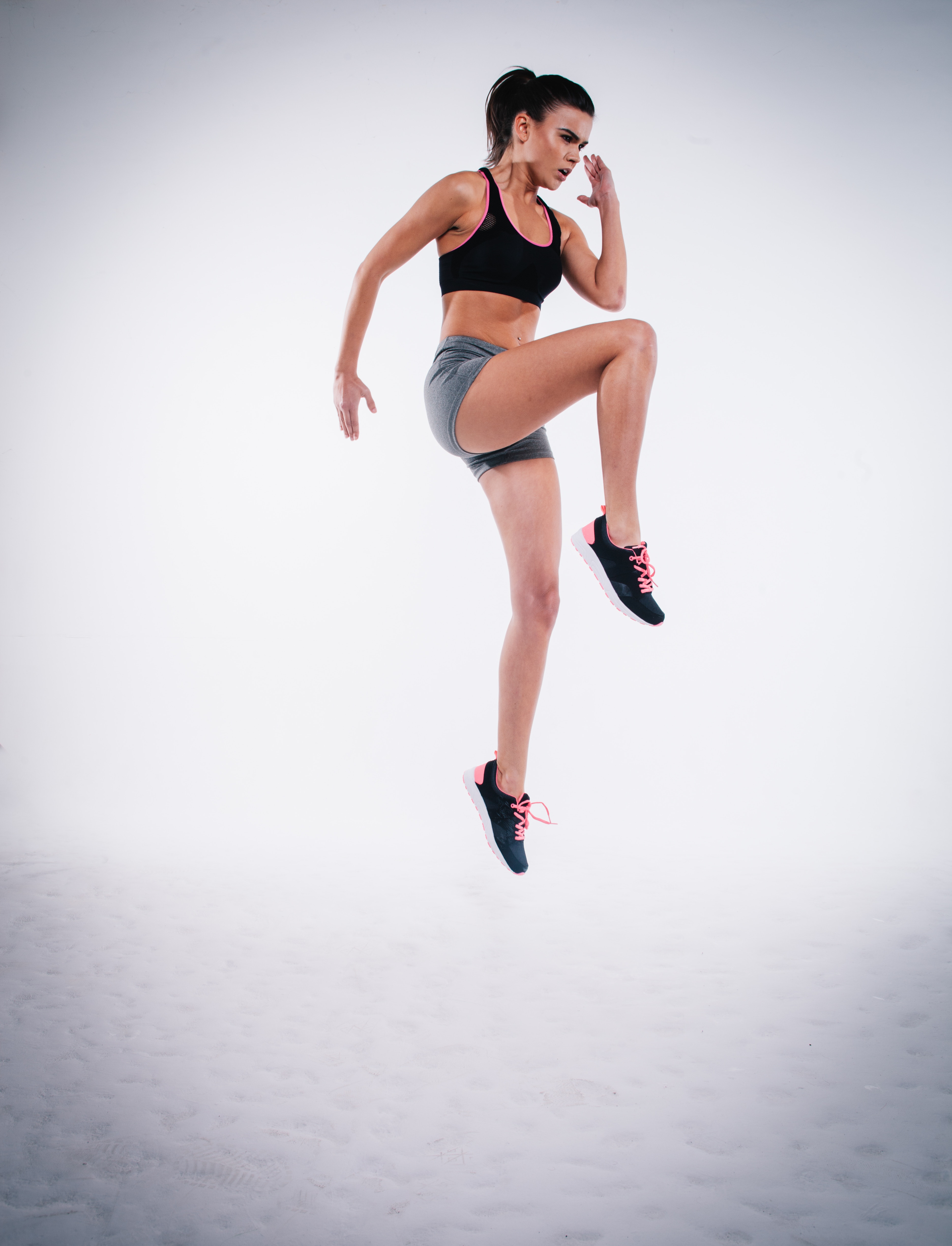 Beginner
Simple
Low impact
Intermediate
Hi/Lo-impact
Advanced
Compound movements
High impact
Power
Photo by Clem Onojeghuo on Unsplash
[Speaker Notes: 32 rounds – 20/10 second intervals = 10.67 work/16:00 minutes total
32 rounds – 30/15 second intervals =  16:00 work/24 minutes total
32 rounds – 45/15 second intervals = 24 work/32 minutes total]
Integration & Movement Concepts
26
Technique/Form
FITT Principle
SAID Principle
Muscular Contraction
Joint Movement
Energy Systems
Physiological Adaptations/Response
[Speaker Notes: Of movement concepts and assessment]
Beginner
27
[Speaker Notes: 32 rounds – 20 second intervals = 10.67 minutes
32 rounds – 45 second intervals = 24 minutes]
28
Intermediate
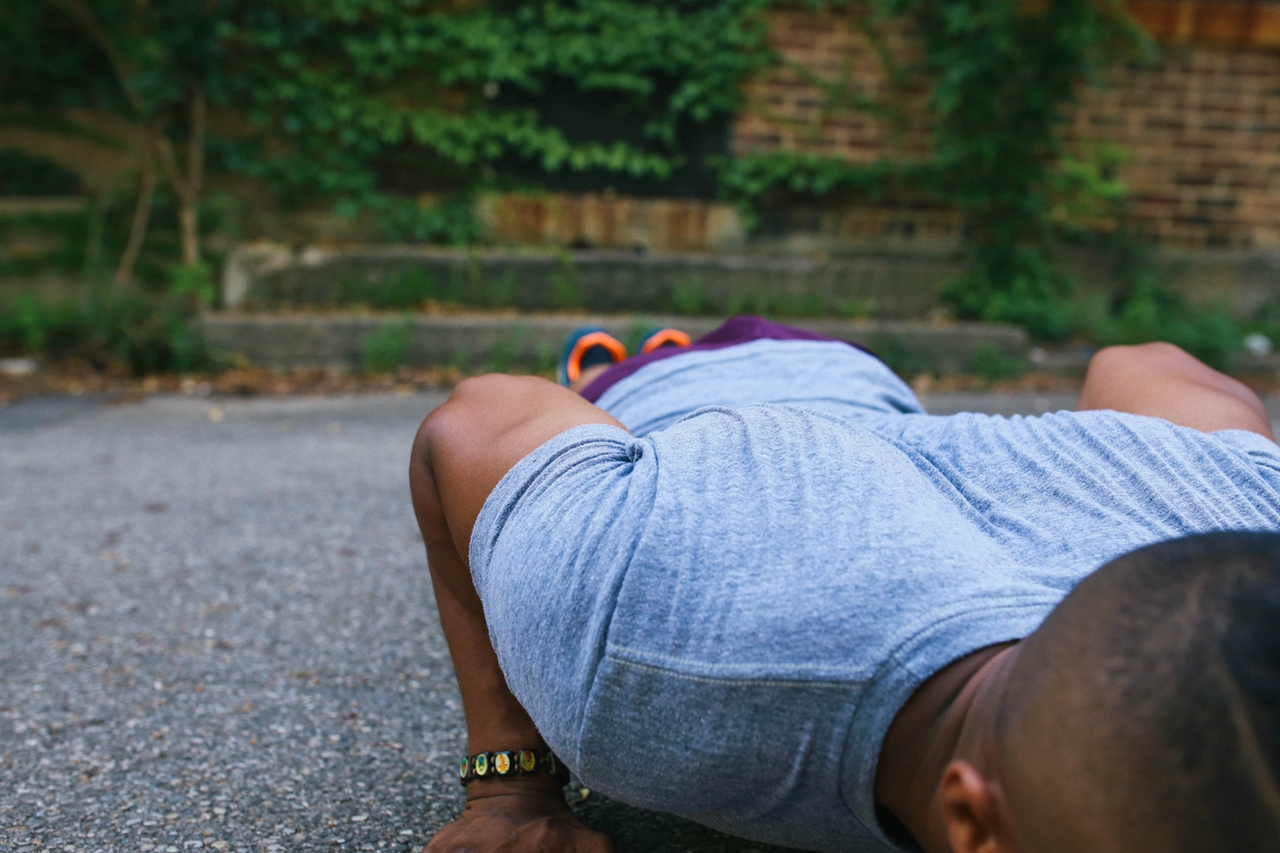 Intermediate
29
30
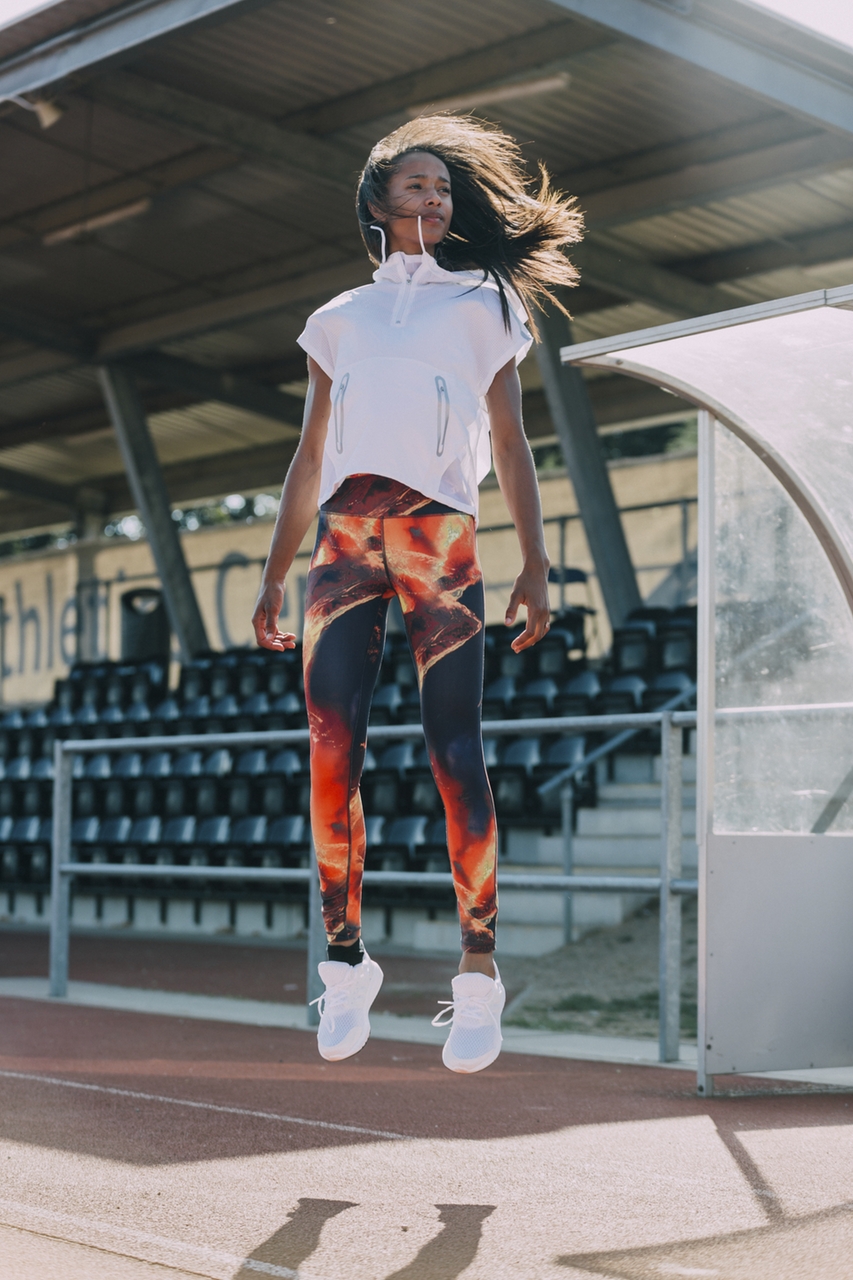 Advanced
Advanced
31
CHOICE
32
33
34
On-going Formative Assessment
35
(Alternative) Summative Fitness Assessments
5 Exercises
1-2 minute rounds
Shaun T’s Insanity Fit Test
The Candidate
X-Training
500 m Run
40 Squat Jumps
30 Curl-ups
20 Push-ups
Advanced 7-minute workout
7-minute workout
7-minute App/Website
Darbee/Neila Rey
STUDENT REFLECTION
1. Were you happy with your OVERALL results? Were there tests with which you were not happy? Why?  Were there tests with which you were pleased?  Why?
 2. For each of the fitness tests, in which Fitness Health Zone does it place you? Beginner, Intermediate, Advanced? or Level A, B, C? 
 3. Comment about how you were feeling while you were completing the fitness tests – both physically and mentally (What were your thoughts while completing the fitness tests?).   
 4. What contributed to your scores, either positively or negatively?
 5. What do you think may help you to achieve a better score on subsequent fitness tests?
37
[Speaker Notes: Adapted from the International School Bangkok]
38
Alternative Fitness Testing
Modifiable		
Customizable
No equipment needed
Short & sweet
⬆️ Physiological response
More effort
On-going assessment/reflection
Transportable
Student Accountability
 ⬆️ Understandings of Fitness Concepts
Lacks Standardization
Lacks Validity/Reliability (somewhat)
PFA Measurements
PFA Measurements
PFA Measurements
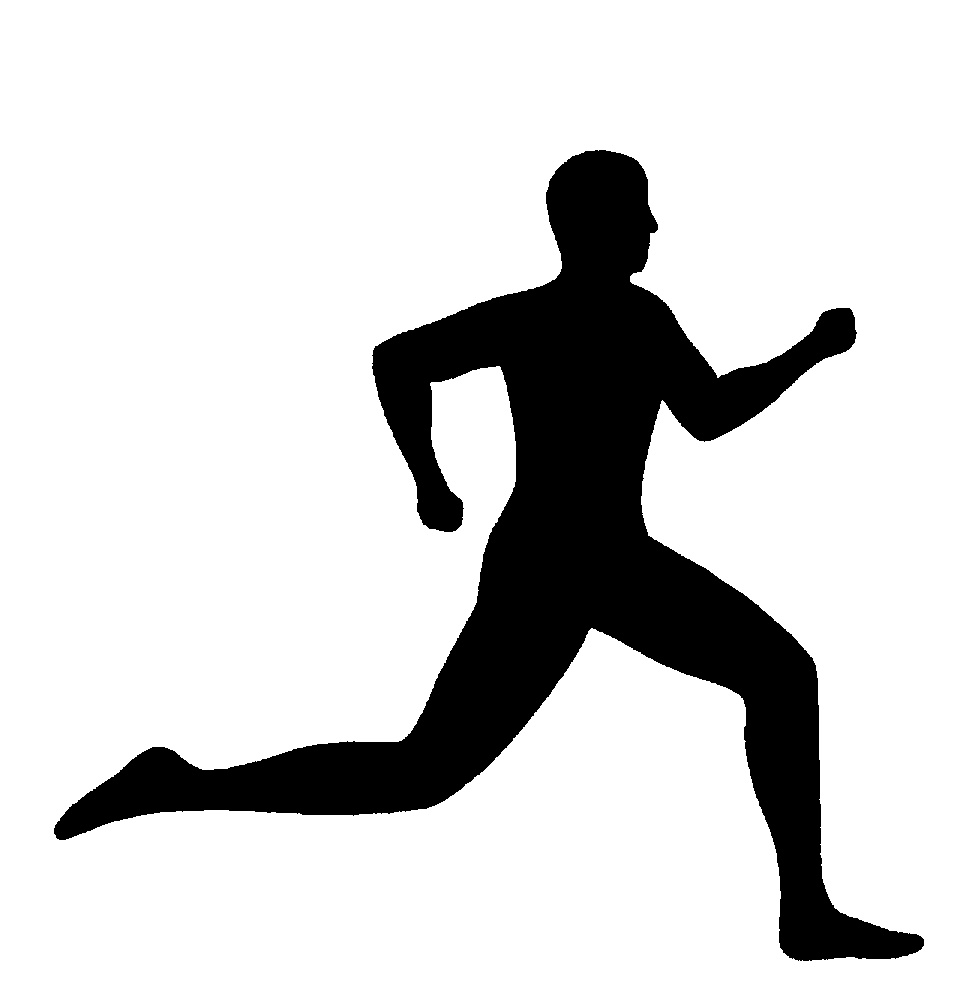 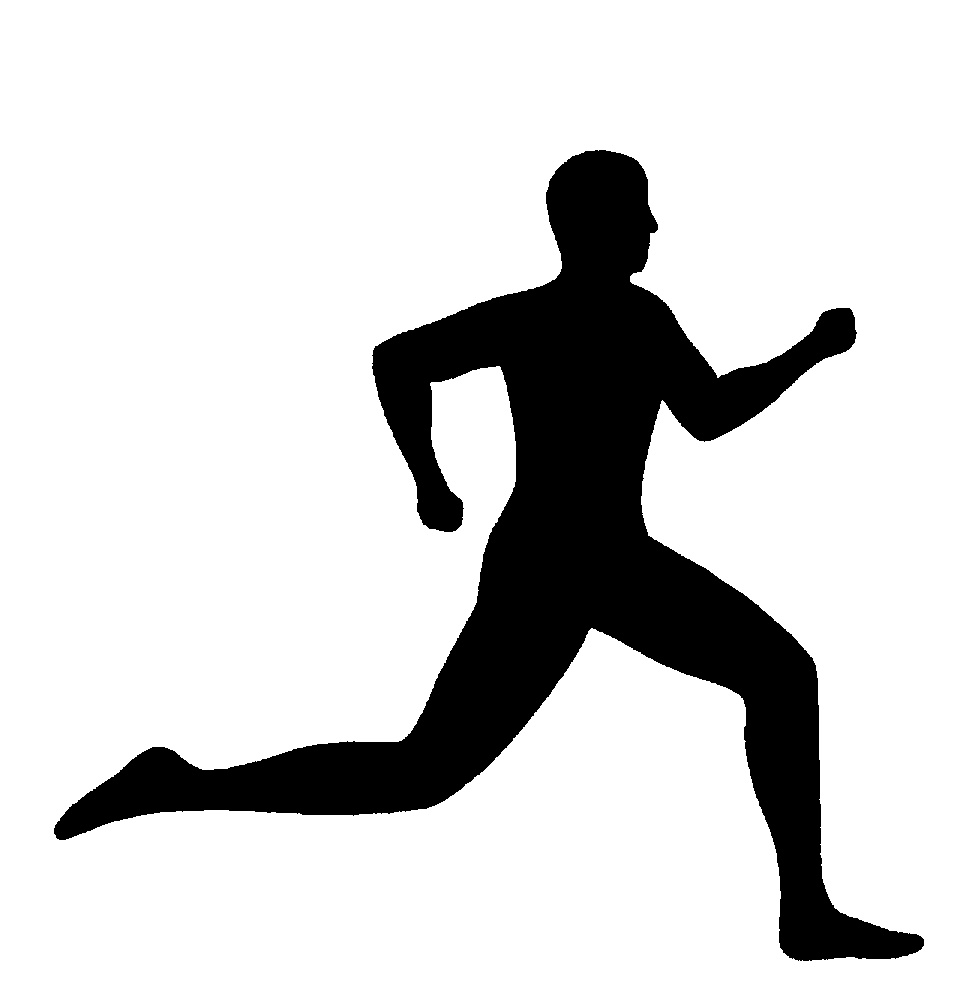 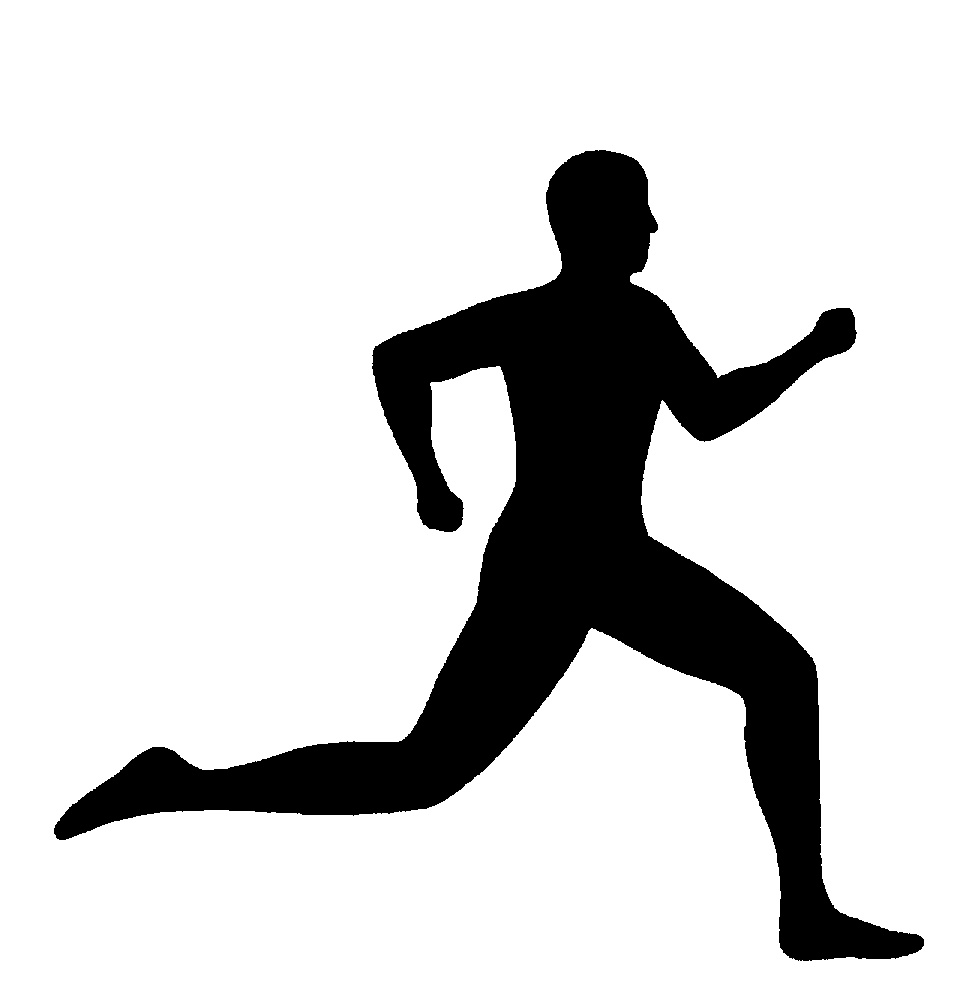 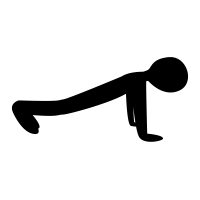 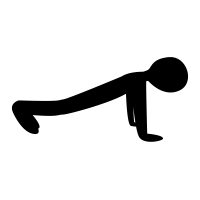 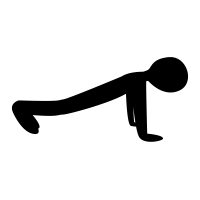 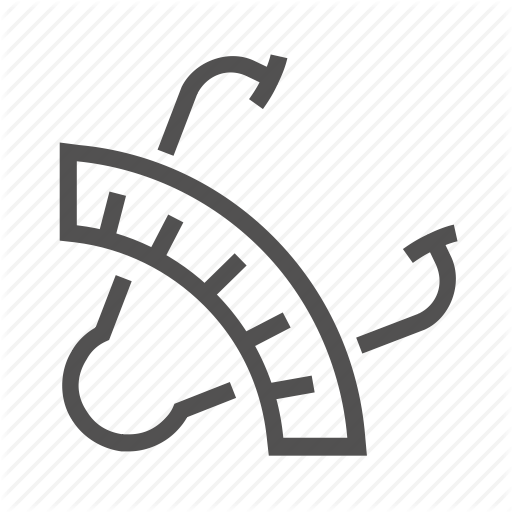 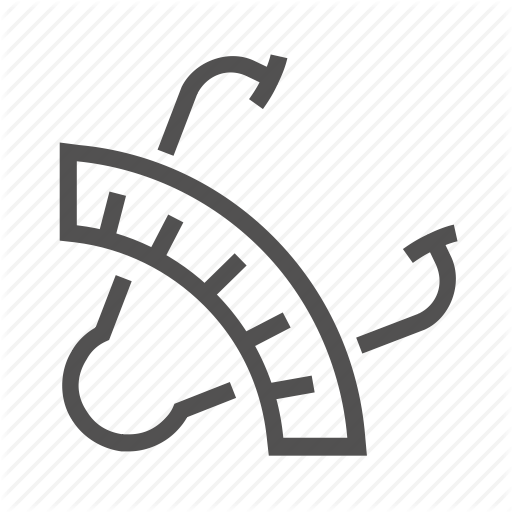 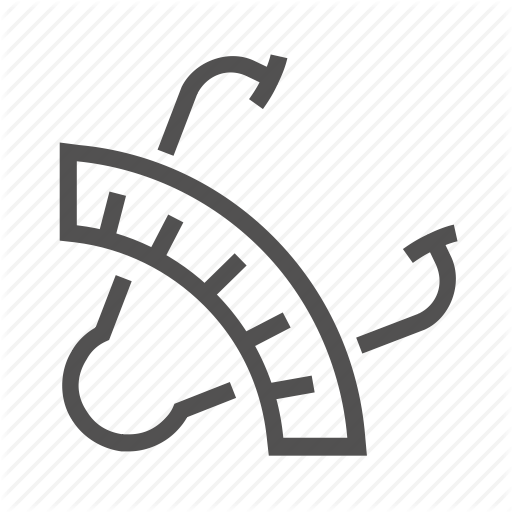 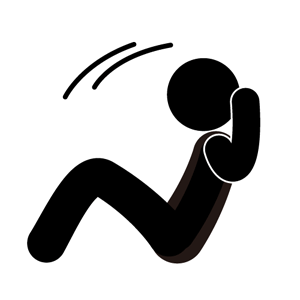 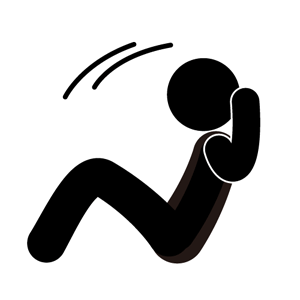 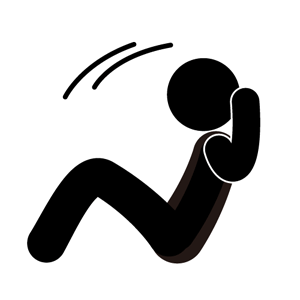 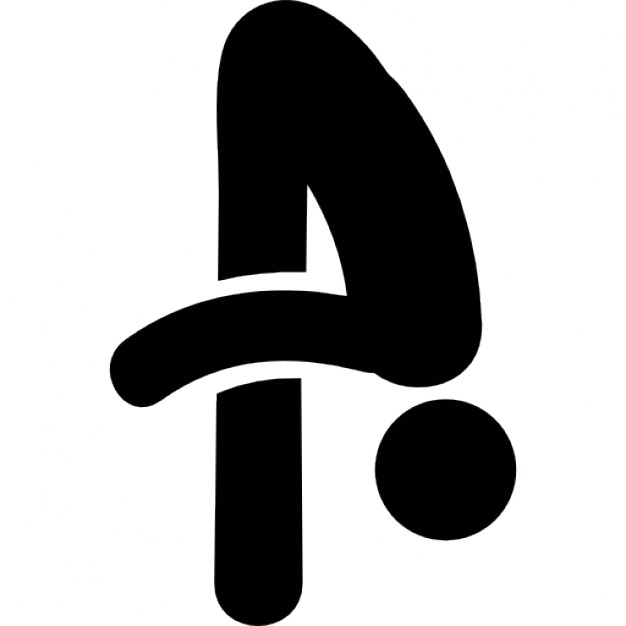 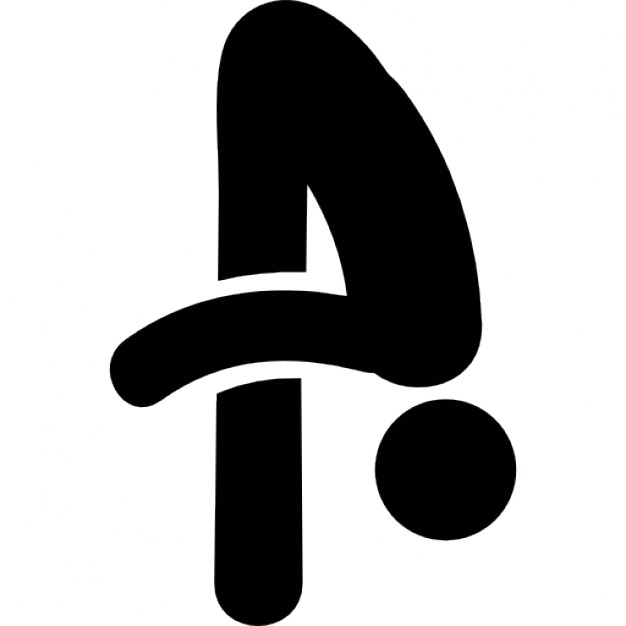 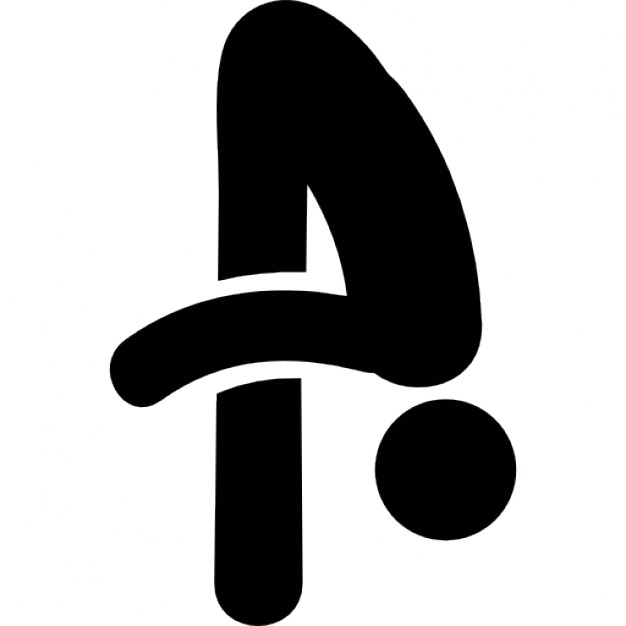 Queen’s College 3 Minute Step Test
Queen’s College 3 Minute Step Test
Queen’s College 3 Minute Step Test
Push-ups
Push-ups
Push-ups
3-Site Skinfold
3-Site Skinfold
3-Site Skinfold
Abdominal 
Curl-ups
Abdominal 
Curl-ups
Abdominal 
Curl-ups
YMCA 
Sit-and-Reach Test
YMCA 
Sit-and-Reach Test
YMCA 
Sit-and-Reach Test
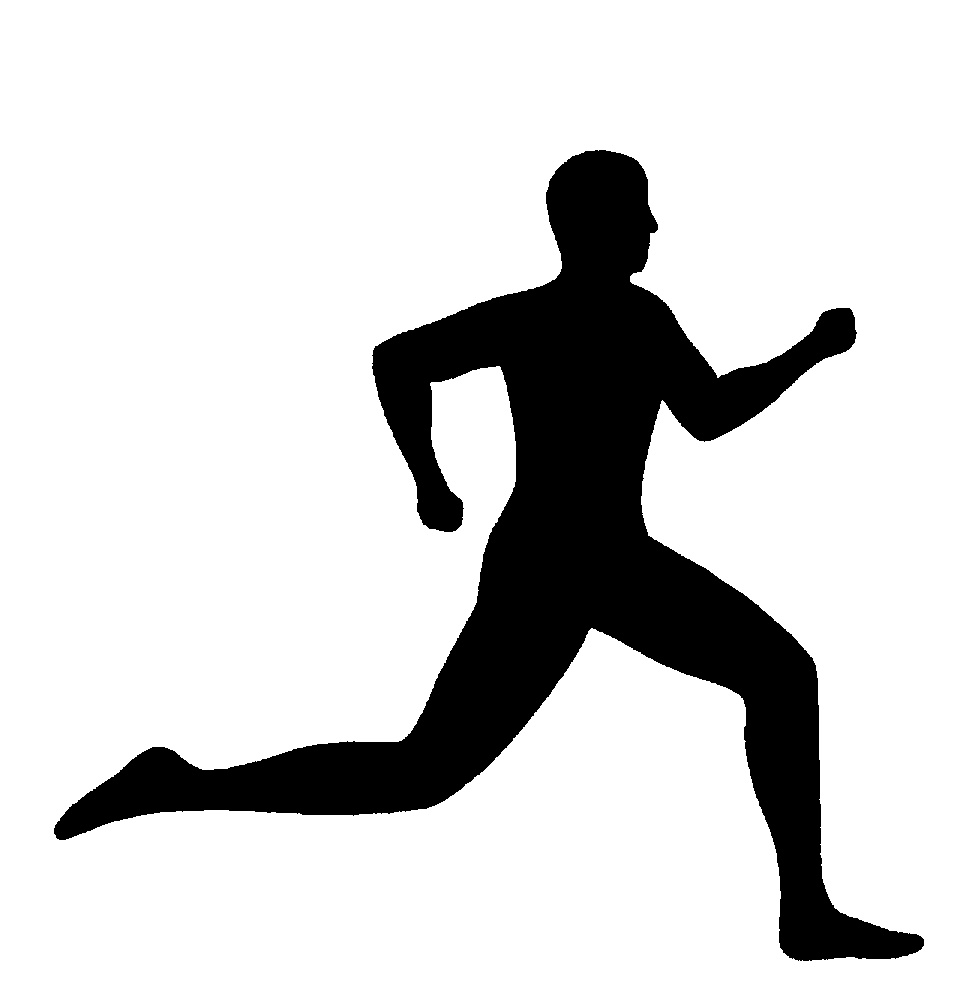 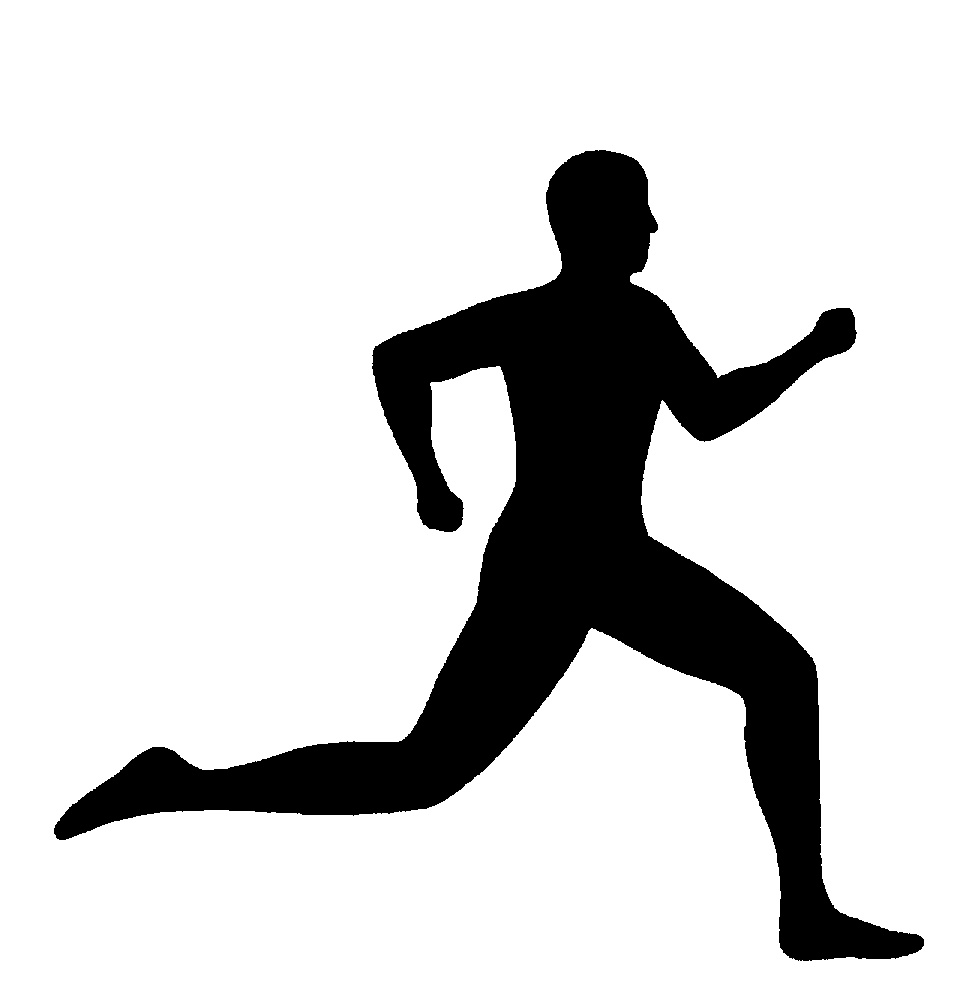 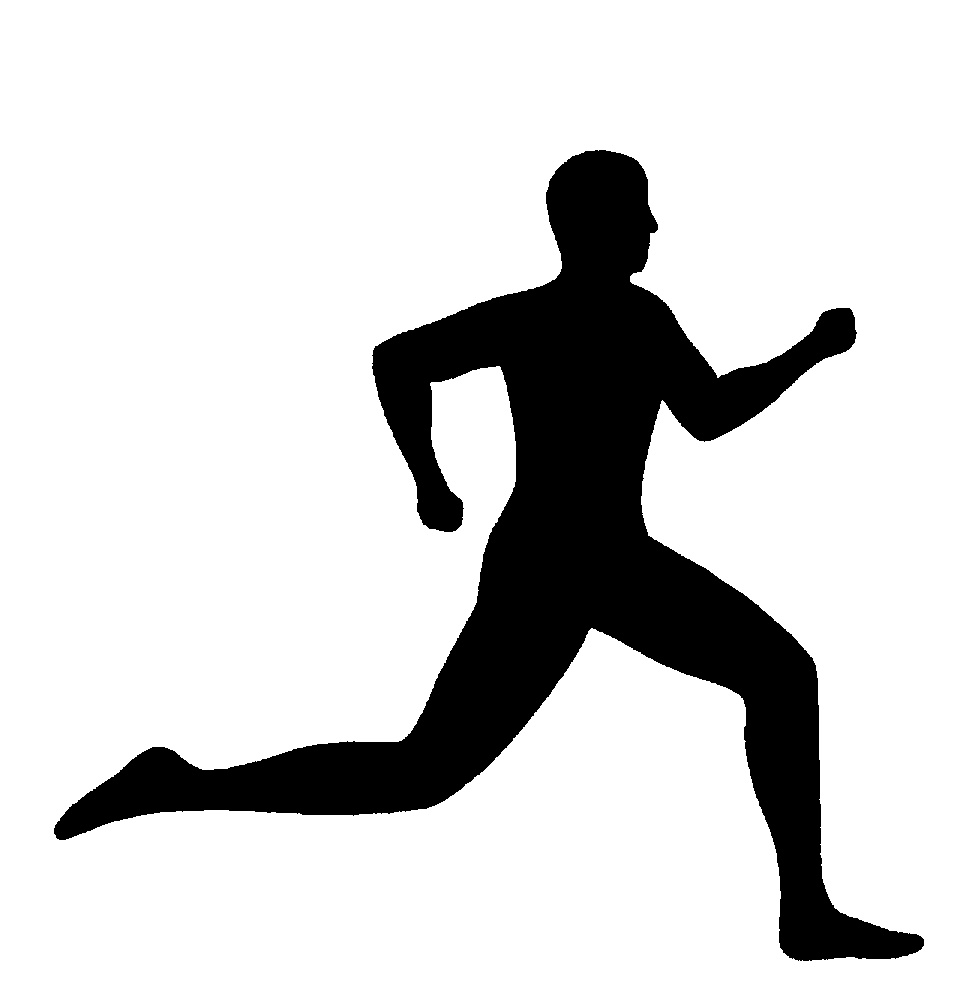 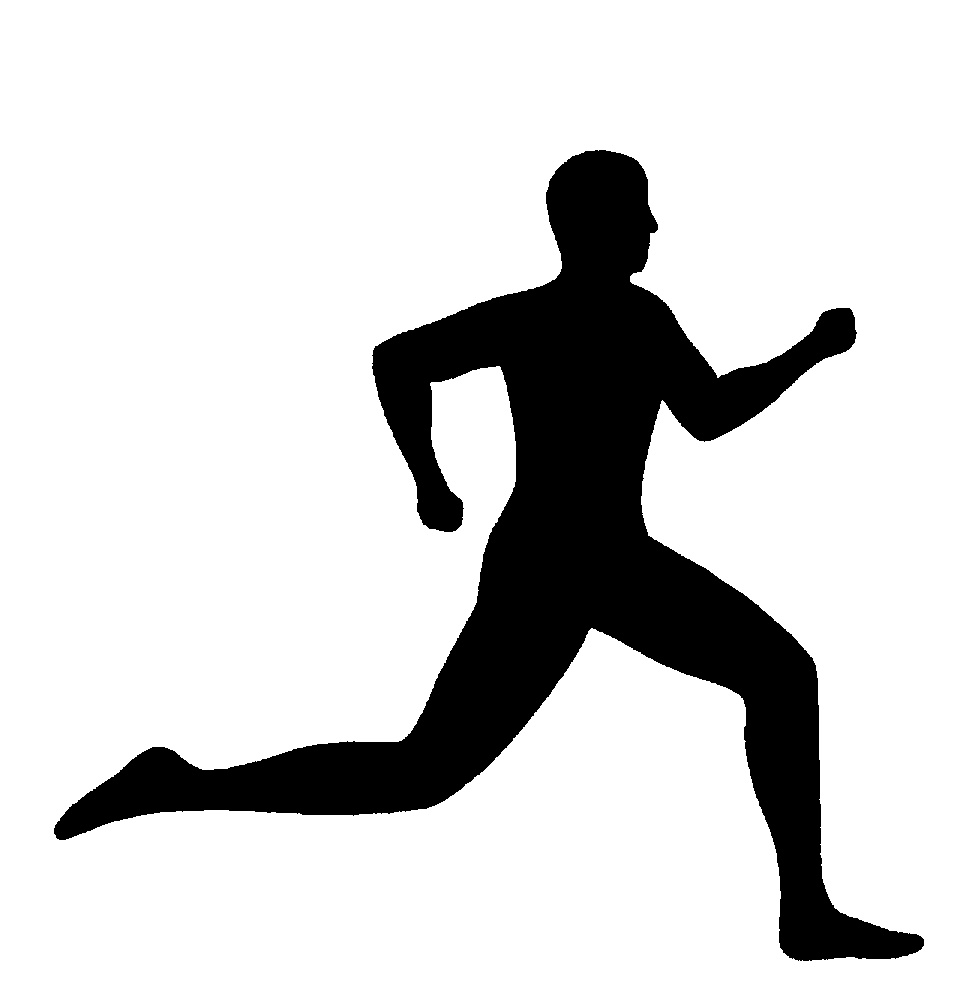 Valid? Reliable?
39
40
EDUCATIONAL VALIDITY
WHAT’S THE GOAL?
41
HIIT
Physical Literacy
Fitness Tracking
42
Reflects real world physical activities
Short 
& 
Sweet
Empowers Students
Easy  ongoing assessment
Can be used anywhere
Complements traditional 
fitness testing
< 11 minutes
< 25 minutes
No equipment needed
[Speaker Notes: In summary]
43
THANKS!
Any questions?


You can find me at 

tblackshear@towson.edu
#tarablackshear
www.tarablackshear.com
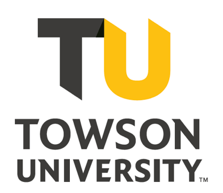 REFERENCES
44
Barker, J. (2012, September). Fitness: The ABCs of physical education. Retrieved at http://www.montrealgazette.com/health/Fitness+ABCs+physical+education/7202129/story.html

British Columbia Ministry of Education Physical Education 8 – 10. Retrieved at https://www2.gov.bc.ca/assets/gov/education/.../physicaleducation/2008pe810.pdf

Costigan, S. A., Eather, N., Plotnikoff, R. C., Taeffe, D. R., Lubans, D. R. (2015). High-intensity interval training for improving health-related fitness in adolescents: a systematic review and meta analysis. British Journal of Sports Medicine, 49(19), 1253-1261.

Cale, L. & Harris, J. (2009). Fitness testing in physical education – a misdirected effort in promoting
healthy lifestyles and physical activity? Physical Education and Sport Pedagogy

Center for Disease Control and Prevention (2018) CDC Health Schools: Physical Activity Facts. Retrieved at https://www.cdc.gov/healthyschools/physicalactivity/facts.htm

Center for Disease Control and Prevention (2017). National Center for Health Statistics. Exercise or Physical Activity. Retrieved at https://www.cdc.gov/nchs/fastats/exercise.htm

Darbee workout cards.Retrieved at https://darebee.com/workout-cards.html

Healthy Schools Daily Physical Activity in Schools Grades 7 and 8 (2005). Retrieved at http://www.edu.gov.on.ca/eng/teachers/dpa7-8.pdf
REFERENCES CONT’D
45
Keating, X. D. &  Silverman, S. (2009). Teachers’ use of fitness tests in school-based physical education programs. Measurement in Physical Education and Exercise Science, 8(3),145–165. https://doi.org/10.1207/s15327841mpee0803_2 

National Physical Activity Plan Alliance. The 2018 United States Report Card on Physical Activity for Children and Youth. Washington, DC: National Physical Activity Plan Alliance, 2018.Retrieved at https://www.physicalactivityplan.org/projects/PA/2018/2018_USReportCard_UPDATE_12062018.pdf?pdf=page-link

Ontario Health and Physical Education Curriculum (2016, November 4). Retrieved at https://settlement.org/ontario/education/elementary-and-secondary-school/school-systems-in-ontario/ontario-health-and-physical-education-curriculum/

ParticipACTION (2018). Retrieved at https://www.participaction.com/en-ca/resources/report-card

Public Health Agency of Canada (2017). At-a-glance: Physical activity sedentary behviour and sleep (PASS) indicator framework Retrieved at https://www.canada.ca/en/public-health/services/reports-publications/health-promotion-chronic-disease-prevention-canada-research-policy-practice/vol-37-no-8-2017/at-a-glance-physical-activity-sedentary-behaviour-sleep-indicator-framework.html
46
REFERENCES CONT’D
Reynolds, G. (2014, October 24). The advanced 7-minutue workout. Retrieved at 
https://well.blogs.nytimes.com/2014/10/24/the-advanced-7-minute-workout/

Silverman, S., Keating, X. D., & Phillips, S. R. (2008). A lasting impression: A pedagogical perspective on 
youth fitness testing. Measurement in Physical Education and Exercise Science

Wilson, J. M., Marin, P. J., Rhea, M. R., Wilson, S. M. C., Loenneke, J. P., & Anderson, J. C. (2012). 
Concurrent training: A meta-analysis examining interference of aerobic and resistance exercises. 
Journal of Strength and Conditioning Research, 26(8), 2293-2307.

World Health Organizaiton (n.d.) Global strategy on diet, physical activity and health: Physical activity and 
adults. Retrieved at https://www.who.int/dietphysicalactivity/factsheet_adults/en/

World Health Organization (n.d.) Global strategy on diet, physical activity and health: Physical activity and 
young people. Retrieved at https://www.who.int/dietphysicalactivity/factsheet_young_people/en/